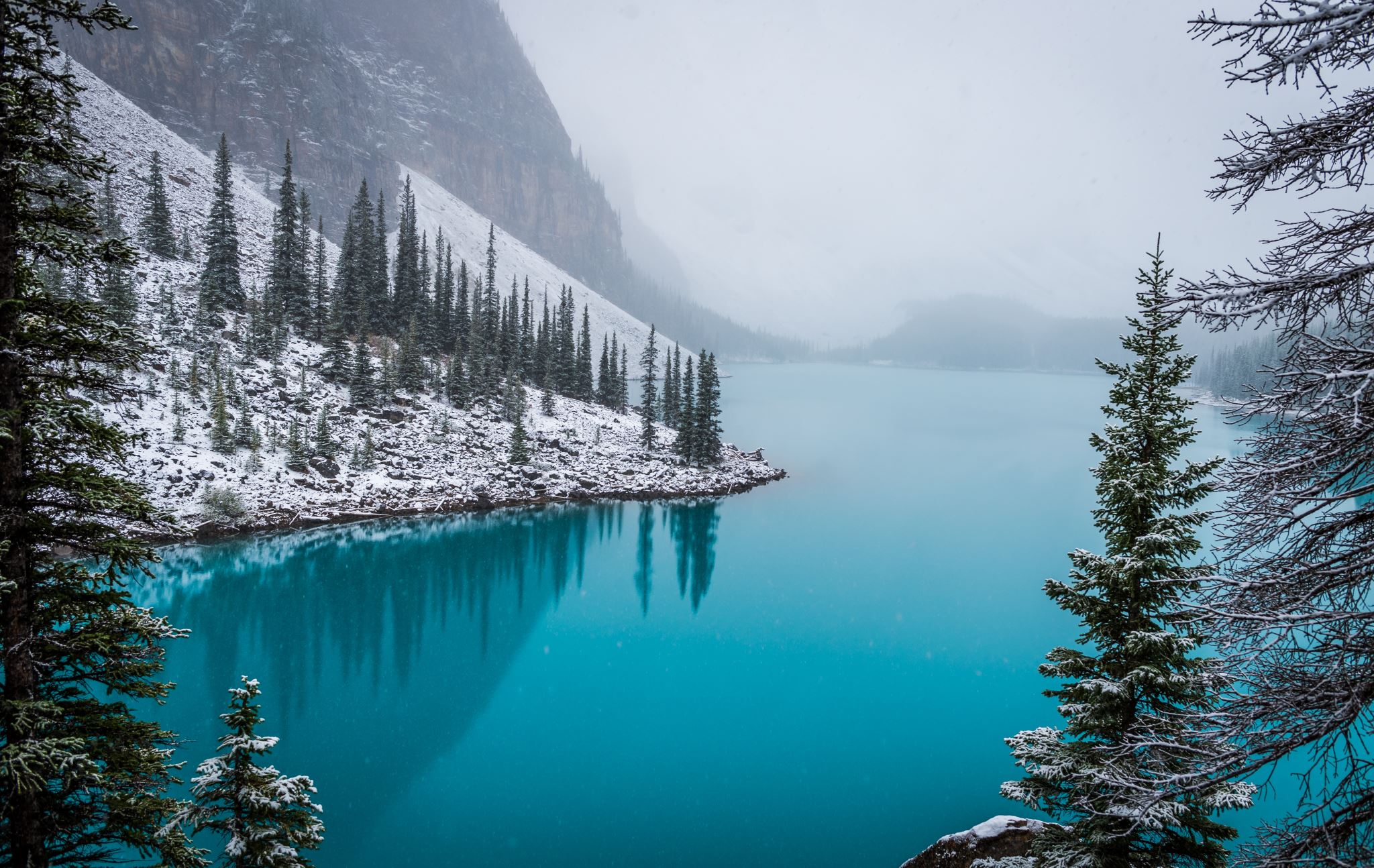 CSC 111Lab 9
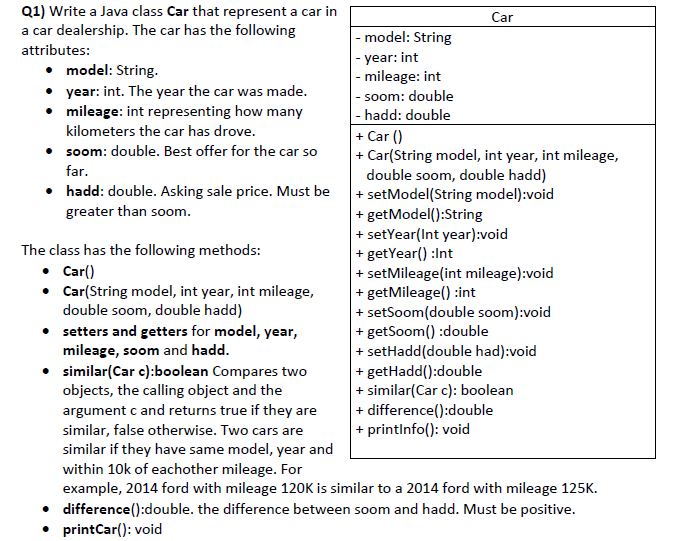 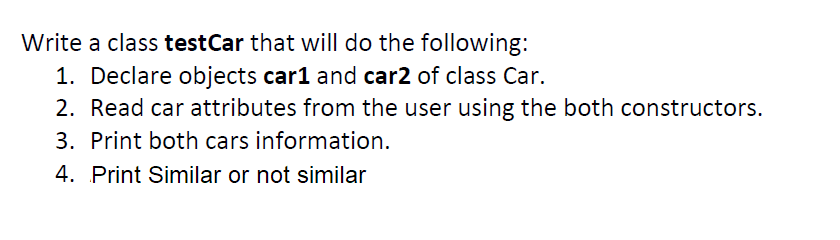 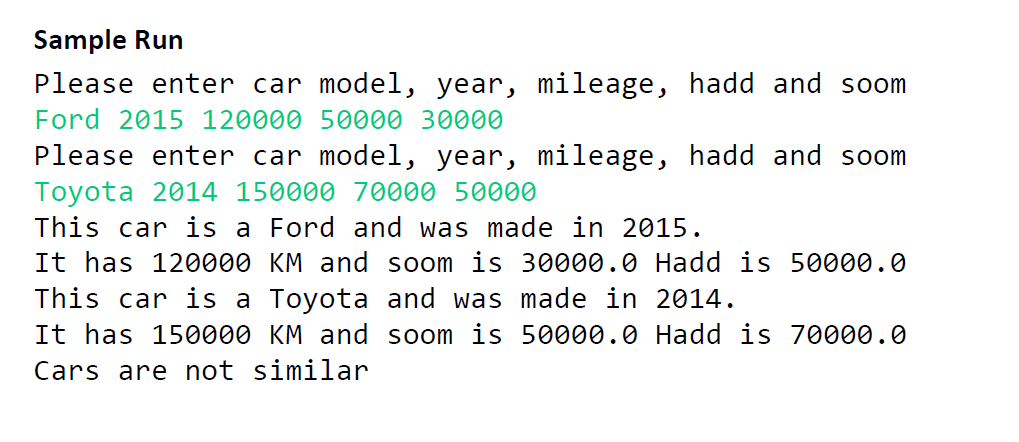 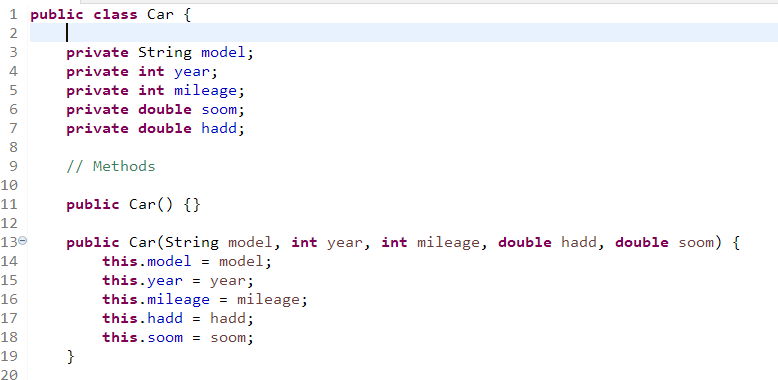 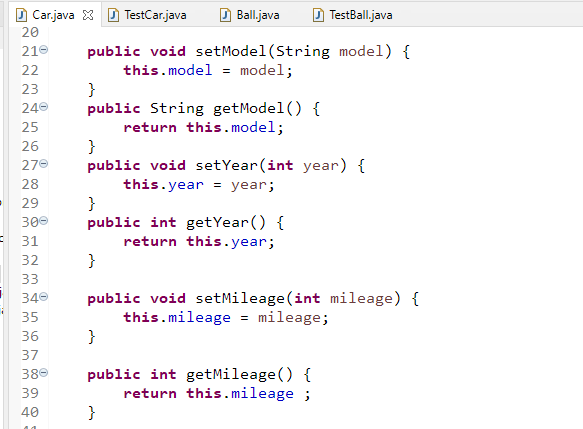 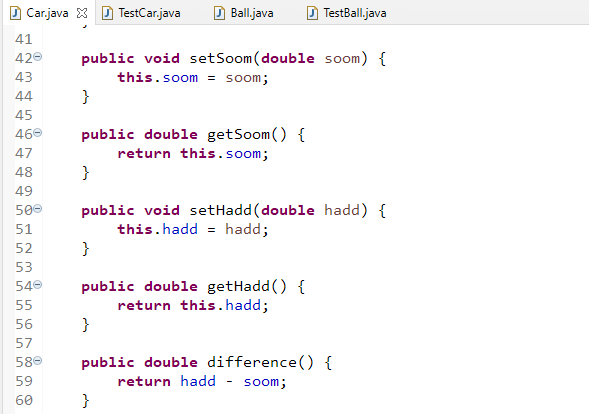 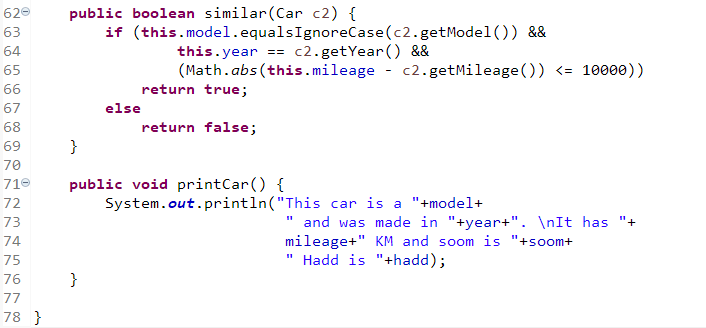 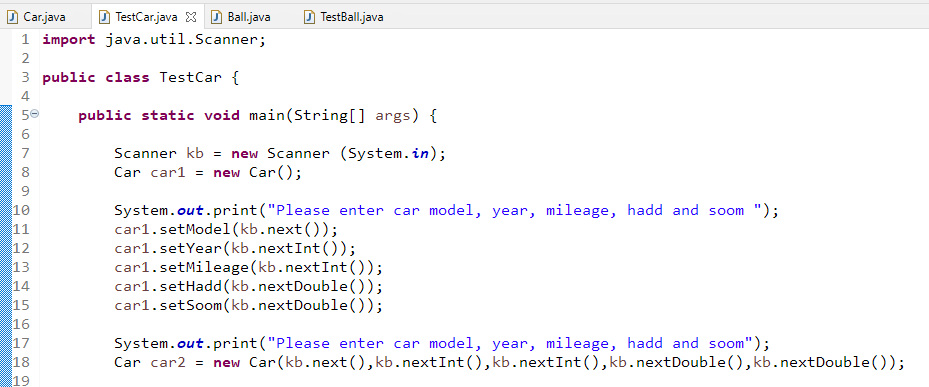 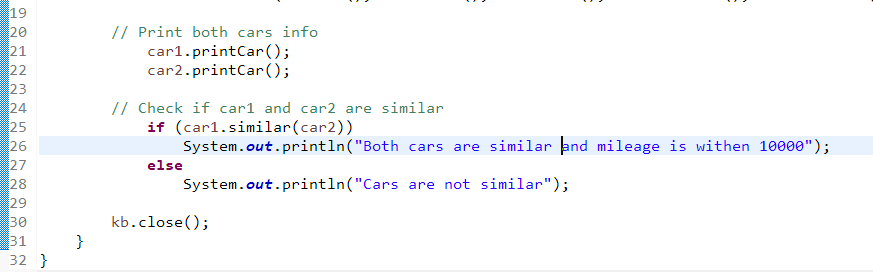 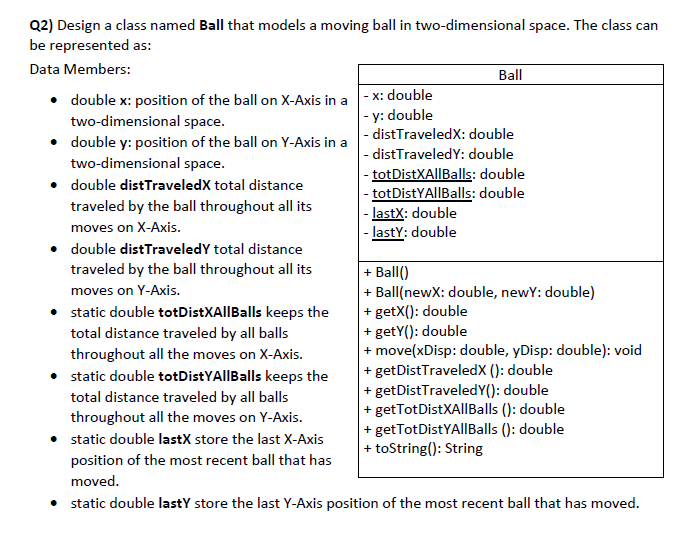 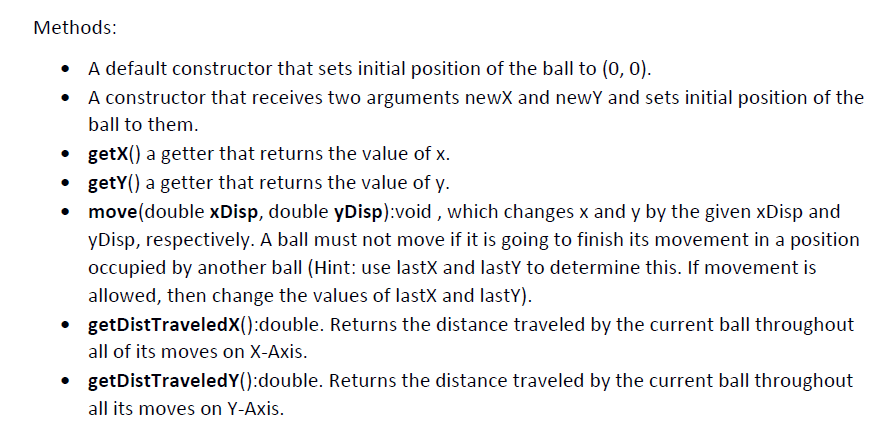 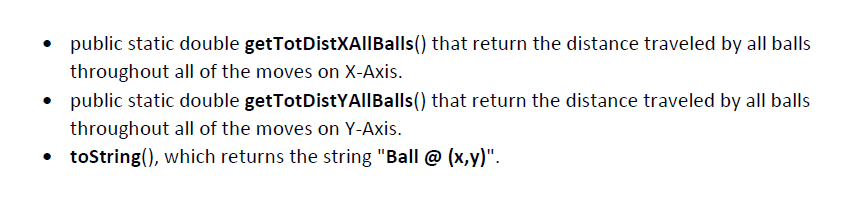 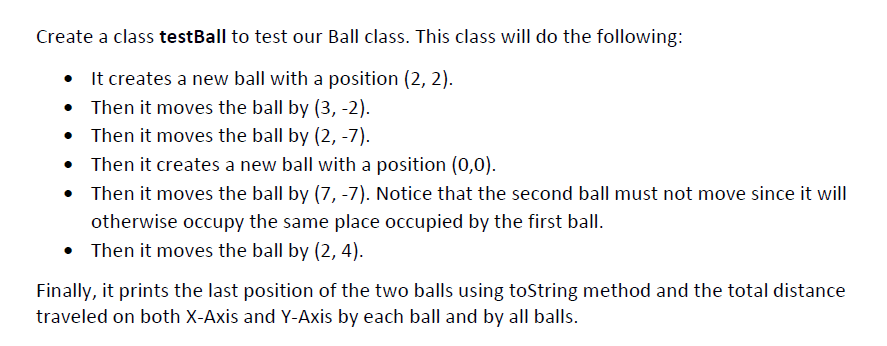 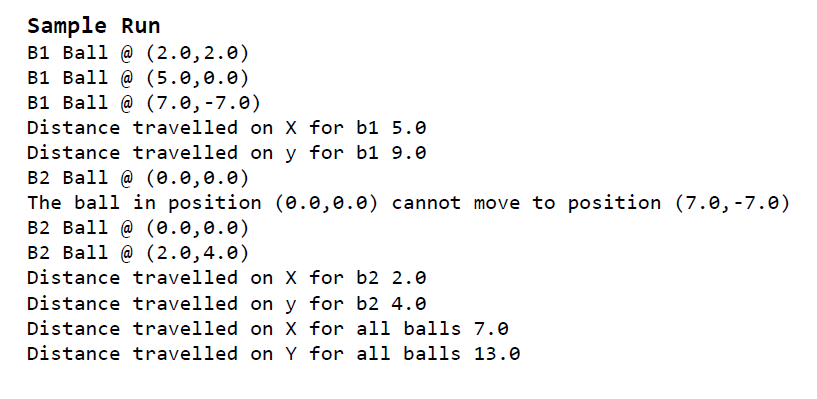 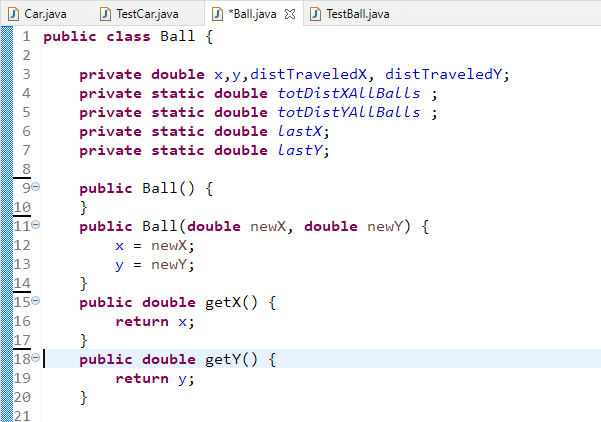 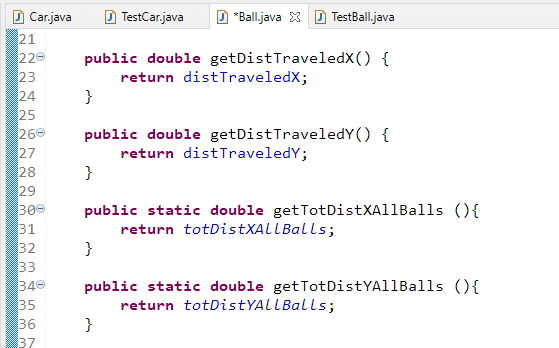 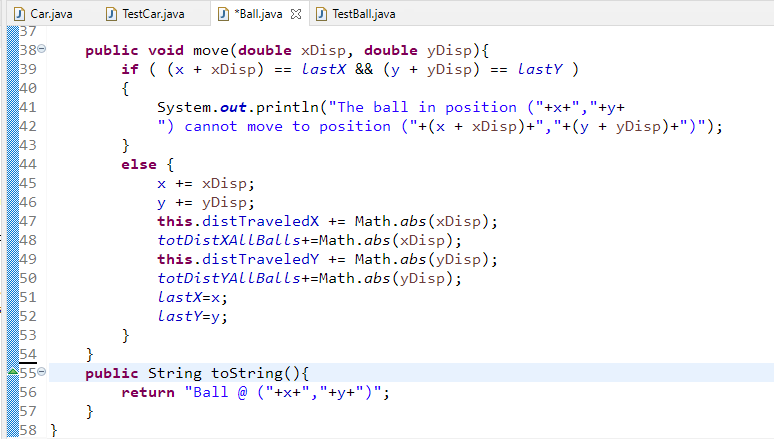 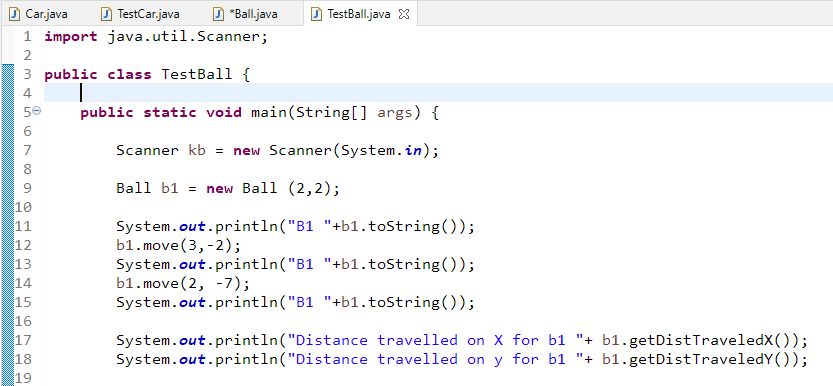 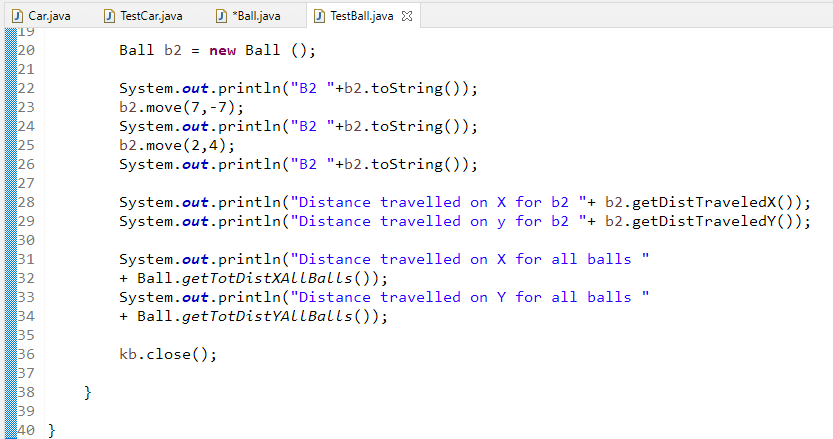